Ηλεκτροακουστική Μουσική. Απαρχές.
«Η μουσική, με την αρμονική έννοια της λέξης, έχει πλέον φτάσει στο απώτατο όριό της. Από την άλλη πλευρά, τα άλλα στοιχεία της μουσικής (κυρίως τα ρυθμικά), τα οποία για τόσο πολύ καιρό είχαν λησμονηθεί, διάρκεια, ηχόχρωμα, attack, ένταση) αποκαθίστανται» 
OLIVIER-EUGENE-PROSPER-CHARLES MESSIAEN (b. Dec. 10, 1908, Avignon, France.d. April 27, 1992, Clichy, near Paris
Η κατάλυση της παραδοσιακής τονικής αρμονίας ως βασικού δομικού εργαλείου επέφερε μια ολοένα αυξανόμενη τάση για στήριγμα σε άλλα στοιχεία της μουσικής. 
διάρκεια, ρυθμός, ηχόχρωμα, attack, ένταση χαίρουν μεγαλύτερης ζωτικότητας σε πολλούς κλάδους της σύγχρονης σύνθεσης απ’ ότι η μελωδία και η τονική αρμονία. 
Η αποκατάσταση αυτών των στοιχείων στην τιμητική τους θέση, όπως το θέτει ο ίδιος ο Messiaen, επιβλήθηκε, εν μέρει, από την τεχνολογική πρόοδο. 
Η ευκολία της εγγραφής του ήχου έχει προσφέρει στο σύγχρονο συνθέτη: '...μια ακουστική παλέτα τόσο ευρεία, όσο το ίδιο το περιβάλλον. 
Το διαθέσιμο στο συνθέτη ηχοχρωματικό υλικό μπορεί τώρα να επεκταθεί πολύ πέρα από ότι συμβατικά εθεωρείτο μουσικό. Οι ήχοι της καθημερινότητας μπορούν να παρουσιαστούν ως μέρος ενός- ή και ως αυτόνομο- μουσικό έργο. Από αυτό ανακύπτουν πολλά σημαντικά ερωτήματα σχετικά τόσο με τη σύνθεση όσο και με την πρόσληψη του μουσικού έργου στη σύγχρονη μουσική. 
Η κατάρρευση της τονικότητας, η αυξανόμενη σημαντικότητα του ηχοχρώματος και η συμπερίληψη στοιχείων παραδοσιακά «μη μουσικών» είναι ζητήματα ζωτικής σημασίας στην πρακτική και την ιστορία της σύγχρονης μουσικής
Στα τέλη των 90s, όροι όπως Musique concrète και Elektronische Musik έχουν ήδη αποκτήσει σημασία με ιστορικό βάθος. Οι σχολές της Musique concrète και της Elektronische Musik, στο Παρίσι και στην Κολονία αντίστοιχα, αντιπροσωπεύουν τα πρώτα απτά αποτελέσματα της ηλεκτρακουστικής μουσικής. Αυτές οι σχολές γεννήθηκαν σε μια περίοδο εκτεταμένης ρήξης με τη δυτική παράδοση. Αυτές ήταν εποχές ιδεαλισμού, με τον τρόμο του Β’ Παγκοσμίου Πολέμου να έχει τον αρνητικότερο αντίκτυπο στη δυτική μουσική παράδοση. Οι συνθέτες αυτής της εποχής, όπως ο Stockhausen και ο Schaeffer, ένοιωσαν επιτακτική την ανάγκη να δημιουργήσουν μουσική με τη χρήση νέων μέσων Αυτό περιελάμβανε μια απόρριψη των παραδοσιακών μουσικών αξιών, χάριν πιο πειραματικών και avant-garde προσεγγίσεων της συνθετικής διαδικασίας. Ο Stockhausen συνέκρινε την κατάσταση της μουσικής στα μέσα του αιώνα με αυτήν της μεταπολεμικής Γερμανίας: 
‘Οι πολιτείες έχουν καταστραφεί́, πρέπει να αναστηλώσουμε και τη μουσική́ εκ θεμελίων.’ (Stockhausen)
Αυτή η agenda μοντερνισμού βρήκε το πνευματικό σπίτι της στα θερινά μαθήματα σύνθεσης του Darmstadt. Η τεχνολογική πρόοδος, ως αποτέλεσμα του πολέμου, προσέδωσαν ώθηση στις αλλαγές αυτές στην αισθητική. Η ευκολία στη δημιουργία και την αναπαραγωγή ήχου με ηλεκτρικά μέσα προσέφερε τη δυνατότητα να παρακαμφθεί η παραδοσιακή μουσική πρακτική. Έτσι, η Musique concrète και η Elektronische Musik αντιπροσώπευαν το ιδανικό μέσο για την επίτευξη της ρήξης με το παρελθόν.
Στο λυκαυγές αυτού του νέου μέσου, αισθητική και τεχνική συνδέθηκαν σε υπερβολικό βαθμό- ως επί το πλείστον σαν αποτέλεσμα των τεράστιων τεχνικών περιορισμών που αντιμετώπισαν οι πρώιμοι συνθέτες. Η στοιχειώδης τεχνολογία αυτής της εποχής υπέδειξε τη μουσική πρακτική με πολλούς τρόπους. Η Musique concrète του Schaeffer αρχικά έγινε αντιληπτή από τη φυσική διαχείριση ηχογραφημένων πηγών σε δίσκο από κερί́. Ο δεσμός με αυτό το μέσο ηχογράφησης έγινε τόσο στενός, ώστε: '...η εισαγωγή της μαγνητοταινίας ειδώθηκε με δικαιολογημένες ανησυχίες. Η μαγνητοταινία, όπως άλλωστε συμβαίνει με κάθε νέο τεχνολογικό εύρημα, προσέφερε πιο περίπλοκες λειτουργίες με μεγαλύτερη ευχρηστία. Αυτό είχε ως αποτέλεσμα την ανακάλυψη νέων τεχνικών που έθεταν υπό αμφισβήτηση μια συνθετική θεωρία βασισμένη σε απλούς χειρισμούς μικροφωνικών ηχογραφήσεων. Στην Κολονία, η χρήση μιας γεννήτριας ημιτονοειδών κυματομορφών όχι μόνο πρότεινε, αλλά απαιτούσε μια διαφορετική συνθετική πρακτική. Αυτή η τεχνολογία ήταν ιδανική για την επέκταση της σειραϊκής τεχνικής στο χώρο του ηχοχρώματος; όπως ακριβώς οι 12 χρωματικοί φθόγγοι μπορούσαν να οργανωθούν σε σειρές, τώρα, με ηλεκτρονικά μέσα, θα μπορούσε να δημιουργηθεί ηχόχρωμα και να ελεγχθεί με την προσθαφαίρεση ημιτονοειδών κυματομορφών- του πιο βασικού φυσικού συστατικού του ήχου.
Έτσι άρχισαν όλα...
Την 5η Οκτώβρη 1948, το Γαλλικό Ραδιόφωνο (Paris-Inter) εκπέμπει το πρώτο έργο Συγκεκριμένης Μουσικής, τις 5 Σπουδές Θορύβου (5 études de bruit) του Pierre Schaeffer. Στις 5 Οκτωβρίου 1948, στις 9μμ, για πρώτη φορά ο Pierre Schaeffer παρουσίασε μια συναυλία ‘θορύβου’ που περιείχε 5 σπουδές και που μεταδόθηκε από έναν σταθμό με μεγάλη ακροαματικότητα στη Γαλλία. Ήταν μια εμπειρία πρωτάκουστη και φυσικά πολύ αβέβαιη ως προς την έκβασή της.
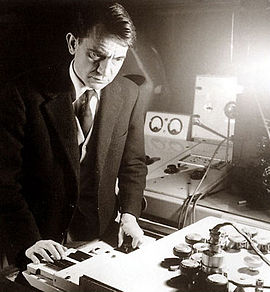 «Τη νύχτα εκείνη ο Schaeffer άνοιγε ανεξερεύνητα μονοπάτια προς μια μουσική που εμφανίζονταν μέσα από δρόμους ήδη γνωστούς στην οργανική μουσική: αυτούς της εμπειρίας, του πειραματισμού, της ελευθερίας έκφρασης των ήχων και της εγγενούς μουσικότητας των αντικειμένων. Με ένα κομμάτι ξύλο, με την ηχογράφηση του τριξίματος του τραίνου στις ράγες, ή των ήχων πιάνου που χρησιμοποιούνται με τρόπο διαφορετικό απ’ότι συνήθως, δημιούργησε ένα νέο μουσικό είδος που ήρθε να διευρύνει τη φαντασία του ακροατή. Το μουσικό είδος αυτό δημιουργεί ηχητικές ατμόσφαιρες οι οποίες προτείνουν ιστορίες που κάθε ακροατής καλείται να συν-δημιουργήσει. Ο Pierre Schaeffer εισήγαγε-και αυτό είναι μια μεγάλη εξέλιξη της μουσικής του 20ου αιώνα- μια άλλη μουσική, άμεσα συνδεδεμένη με την ηχογράφηση σε ένα μέσο (δίσκο, ταινία, ψηφιακή μνήμη) και την άμεση χρήση της στο στούντιο. Στη συνέχεια, μετά από έρευνα που κράτησε πάνω από 15 χρόνια, ανέπτυξε τη θεωρία αυτού του νέου μουσικού είδους στην περίφημη “Πραγματεία Περί Μουσικών Αντικειμένων”, εδραιώνοντας έτσι τη σημασία του στο χώρο της σύγχρονης μουσικής θεωρίας και πράξης».
«Ο Schaeffer είχε απόλυτη συνείδηση της ιδιαιτερότητας της άποψής του. Αναφέρει λοιπόν στο ημερολόγιό του ότι λίγο πριν την εκπομπή των πρώτων σπουδών θορύβου, περίμενε έντονες αντιδράσεις, ή ακόμη, ένα μικρό σκάνδαλο. Αντίθετα έλαβε γράμματα “φιλικά και φωτισμένα” που του ζήτησαν να συνεχίσει την έρευνα, πράγμα που έκανε, δημιουργώντας μια ολόκληρη σχολή μουσικής έρευνας στην οποία μαθήτευσαν και την οποία στη συνέχεια διεύρυναν, τόσο τεχνικά όσο και αισθητικά, πολλές γενιές συνθετών».
1951 Το RTF studio καθιερώθηκε ως Groupe de Musique Concrete και άνοιξε τις πύλες του σε συνθέτες όπως ο Messiaen και οι μαθητές του, Pierre Boulez, Karlheinz Stockhausen και George Barraque. Οι Boulez και Stockhausen έφυγαν σύντομα γιατί ο Schaeffer δεν ενδιαφέρθηκε γαι τους ηλεκτρονικά παραγώμενους ήχους, επιμένοντας στις ηχογραφήσεις. 
Pierre Boulez Structures, Book Ia. Από τις πρώτες απόπειρες χρήσης ελάχιστων μουσικών υλικών που ονομάστηκαν κύτταρα (pitches, durations, dynamics, attack points). Απόλυτος σειρραϊσμός.
Η Musique concrète μπορεί́ να οριστεί́ ως μουσική που συντίθεται από το χειρισμό μικροφωνικών ηχογραφήσεων φυσικού ήχου. Μ’ όλα ταύτα, για τον Pierre Schaeffer, τον πρωτεργάτη της Musique concrète στο Παρίσι, ο όρος περιέγραφε όχι μόνο την ηχογράφηση του ήχου αλλά και τη μέθοδο της σύνθεσης. Η Musique concrète αντιπροσώπευε μια ολοκληρωτική αναστροφή στη συνθετική τεχνική από την παραδοσιακή πρακτική. Ο συνθέτης τώρα άρχιζε με το συγκεκριμένο (ηχογραφημένος ήχος) και προχωρούσε στο αφηρημένο (μουσικές δομές). Οποιοσδήποτε ηχογραφημένος ήχος μπορούσε να χρησιμοποιηθεί στη σύνθεση; Ο Schaeffer όριζε τον ηχογραφημένο ήχο ως 'objet sonore’ (ηχητικό αντικείμενο). Για να καταλάβουμε πώς ο συνθέτης μπορούσε να επιτύχει μουσικές δομές με αυτή τη μέθοδο είναι απαραίτητο να εξηγήσουμε την άλλη σημαντική σύλληψη του Schaeffer - 'écoute réduite'. Ο Schaeffer επέμενε ότι νέες διαδικασίες ακρόασης ήταν απαραίτητες για τη Musique concrète. Πρότεινε την 'écoute réduite' κατά την οποία ο ακροατής θα επικέντρωνε στην εσωτερική δομή των ήχων αποχωρίζοντάς τους από την πηγή και το κοινωνιολογικό τους περιεχόμενο. Αυτό περιελάμβανε από πλευράς ακροατή την απόσπαση του objet sonore από την πραγματικότητα στην οποία ανήκει και την ακρόαση με έναν αφηρημένα “μουσικό” τρόπο των ακουστικών χαρακτηριστικών του ήχου, δηλαδή περιβάλλουσα έντασης, πυκνότητα, μάζα κλπ. Αυτό επρόκειτο να έχει περιορισμένη επιτυχία καθώς αποδείχτηκε αδύνατο για τους ακροατές, ακόμα και για τους πιο καλλιεργημένους, να ακούσουν αφηρημένα απλά και μόνο επειδή ένας ήχος είχε ηχογραφηθεί και ως εκ τούτου να τον απομονώσουν από τη συμβατική του συσχέτιση. Η συσχετιστική ή αντιστοιχιστική ακρόαση ήταν και είναι ένα αναπόφευκτο ίδιον πολλών ακροατών κατά την πρόσληψη αυτής της μουσικής.
OLIVIER MESSIAEN - PIERRE HENRY "TIMBRES DUREES" 1952-3
During the year 1952, Olivier Messiaen wrote his only electroacoustic work Timbres-Dureés in cooperation with Pierre Henry, who was by then a pupil of both Messiaen and Pierre Schaeffer. Messiaen used concrete sounds from daily life, especially water flowing from the tap. Messiaen was dissatisfied with the end result and withdrew the work from his catalog.
https://www.youtube.com/watch?v=aQMWg0DVcL8

Ο Darius Milhaud (b. 1892) χρησιμοποίησε επεξεργασίες φωνής αλλάζοντας ταχύτητες σε φωνόγραφο. (Etude Poetique. Op. 333, 1954 / La Riviere Endormie 1954 (mezzo soprano, 2 ηθοποιοί, ορχήστρα και μαγνητοταινία) https://www.youtube.com/watch?v=eayDMsyKxT4
Η τεχνολογία και η αισθητική της Elektronische Musik προσφέρει μια χτυπητή αντίθεση σε σχέση με τη Musique concrète. Η μουσική στο studio της Κολονίας δημιουργήθηκε από την εκ βάθρων σύλληψη του ήχου. Αυτό αρχικά επετεύχθη από τις γεννήτριες ημιτονοειδών κυματομορφών. Οι συνθέτες της Κολονίας, όπως ο Karlheinz Stockhausen και ο Herbert Eimert, ήταν της άποψης ότι ο απόλυτος ηλεκτρονικός σειραϊσμός θα δημιουργούσε μια νέα μουσική που δε θα μπορούσε με κανένα τρόπο να συσχετιστεί με τη μουσική και τα ηχοχρώματα του παρελθόντος. Ο Eimert, ειδικά, δεν έβλεπε καμιά λογική στη δημιουργία ηχοχρωμάτων που θα εμιμούντο φυσικούς ήχους, ή ήχους οργάνων. Αντίθετα κυνήγησε την αποτελεσματικότητα μιας μουσικής σύνταξης βασισμένης σε εντελώς νέα ηχοχρώματα. Σε αυτό το νέο ηλεκτρονικό μέσο οι ηχοχρωματικές και χωρικές διαστάσεις της σύνθεσης θα ελέγχονταν από σειραϊκές διαδικασίες σε ασυνήθιστα μεγάλο βαθμό. Τα πρώιμα ηλεκτρονικά έργα του Stockhausen's, Studie 1 και Studie 2, χρησιμοποιούν σειραϊκές διαδικασίες για να ελέγξουν το ηχόχρωμα και τις ηχοχρωματικές μετεξελίξεις. Στο έργο Studie 2 ο Stockhausen υιοθέτησε σειραϊκές τεχνικές για να ελέγξει τη διευθέτηση του ηχοχρώματος στο χώρο. Η αντίχηση χρησιμοποιήθηκε σαν εγγενές δομικό στοιχείο του ηχοχρώματος και έτσι μπορούσε να τεθεί υπό σειραϊκό έλεγχο παρόμοιο με αυτόν που εφαρμοζόταν σε οποιαδήποτε άλλη παράμετρο. Εντούτοις, η προσπάθεια για τα δημιουργία εντελώς νέων ηχοχρωμάτων ήταν επίσης μια αποτυχία. Ο ηχητικός κόσμος των πρώτων ηλεκτρονικών Σπουδών του Stockhausen συσχετίστηκε σε μεγάλο βαθμό με κωδωνοειδή ηχοχρώματα.
Το Gesang der Jünglinge του Stockhausen (1955-56), που οδήγησε περίπου 4 χρόνια αργότερα στη σύλληψη της σχολής του Darmstadt, αποτελεί έργο- σταθμό στο ηλεκτρακουστικό ρεπερτόριο. Κατάφερε να αναμίξει τη διάκριση μεταξύ Musique concrète και Elektronische Musik ενσωματώνοντας το φυσικό ήχο της φωνής ενός παιδιού στο πλαίσιο των καθαρά συνθετικών υλικών. Παρ’ όλα αυτά, όπως σωστά καταδεικνύει ο Emmerson (1981), η σημασία του Gesang der Jünglinge παρεξηγήθηκε. Η γενική άποψη διάφορων μελετητών είναι ότι οι σχολές της Κολονίας και του Παρισιού συνέκλιναν στο Gesang der Jünglinge. Η πραγματικότητα είναι ότι, στο Gesang, ο Stockhausen ακόμα υιοθετούσε σειραϊκές διαδικασίες για την οργάνωση του μουσικού υλιικού- μια μέθοδος που ήταν ριζικά αντίθετη με τους πιο πνευματικά- αντιληπτικά προσανατολισμένους υπερασπιστές της Musique concrète. Το μόνο που θα πρέπει να φέρει στο νου κανείς είναι το ρητό του Schaeffer 'Primautè de l’oreille!’ (προτεραιότητα στο αυτί!) για να καταλάβει ότι από την πλευρά της δημιουργικής προσέγγισης οι σχολές δεν είχαν συγκλίνει, ως αποτέλεσμα της υπερορθολογικά υπολογισμένης δομικής βάσης του Gesang. 
Symphonie pour un homme seul Pierre Schaeffer and Pierre Henry, 1949–1950. 
Stockhausen, Kontakte 1958-60 (ηλ. και ηλ. πιανο, κρουστά) https://www.youtube.com/watch?v=4kIypWdjST4&list=RD4kIypWdjST4#t=279
Η μέθοδος της concrète ήταν σε έντονη αντίθεση με την καθιερωμένη πρακτική του συνθέτη που ξεκινά από το αφηρημένο (ιδέα) το οποίο γράφεται σε παρτιτούρα και ύστερα πραγματώνεται στην εκτέλεση από τους μουσικούς. Από πολλές απόψεις η μουσική της Κολονίας θα μπορούσε να ερμηνευθεί σαν μια επέκταση αυτής της μουσικής παράδοσης, καθώς ακόμα βασιζόταν σε σειραϊκές μεθόδους. Για τους μουσικούς της concrète, των οποίων η μέθοδος έφερνε το συνθέτη σε άμεση επαφή με το μουσικό υλικό, αυτό ήταν απαράδεκτο. Ο Schaeffer συνηγορούσε υπέρ μιας προσέγγισης της σύνθεσης που θα βασιζόταν “... στην εν δυνάμει εξέλιξη του αυτιού, και ταυτόχρονα των ορίων, καθ’ ότι όλη η νέα μουσική πηγάζει από τους πόρους του αυτιού”. Ανέπτυξε αυτήν του την ιδέα εκφράζοντας μια προτίμηση για πραγματικές ακουστικές πηγές αντί των αποκλειστικά ηλεκτρονικών ήχων. Η αιτιολόγησή του βασίστηκε στο πραγματικό γεγονός ότι τα αυτιά μας έχουν συνηθίσει από τις εμπειρίες μας να αντιδρούν στους φυσικούς ήχους.
Ενώ το Gesang der Jünglinge δεν αντιπροσώπευε πραγματική σύγκλιση των συνθετικών μεθόδων, εξέθεσε το γεγονός ότι ήταν εξαιρετικά σύσκολο να υπάρξει συνέχεια με όρους όπως Musique concrète και Elektronische Musik. Πολλές ιστορικές πηγές θεωρούν το Gesang der Jünglinge ως το πρώτο ηλεκτρακουστικό έργο. Αυτή η ταμπέλα δόθηκε λόγω βολικότητας, καθ’ ότι το έργο δεν μπορούσε να ενταχθεί σε καμιά από τις δυο προηγούμενες κατηγορίες. Από τότε, αυτός ο πιο γενικός όρος περιήλθε σε ευρεία χρήση. Καθώς το μέσο εξελίχθηκε από τις ακρότητες των πρώτων σχολών, αυτός ο όρος αποδείχθηκε να έχει πολλά οφέλη, με το σημαντικότερο να είναι ότι δεν κάνει διάκριση ως προς την προέλευση του ήχου, είτε είναι φυσικός, είτε συνθετικός. Η προσοχή επικεντρώνεται στην αντίληψη του ήχου ως μέρους της ακροαματικής διαδικασίας, αντί των μέσων που χρησιμοποιούνται για την παραγωγή του. Μ’ όλα ταύτα, παρά την ευρεία αποδοχή του όρου στους ηλεκτρακουστικούς κύκλους, ο Manning καταδεικνύει διάφορες δυσκολίες. Ο όρος έχει γαλλική προέλευση. Αυτό παρουσιάζει δυσκολίες στους ομιλητές της αγγλικής γλώσσας, από τη στιγμή που δεν τυγχάνει γενικότερης, ή έστω κοινής, χρήσης, σε αντίθεση με τους όρους “electronic” και “computer”. Ο όρος προδιαθέτει το κοινό για ένα ελιτιστικό και εσωστρεφές μέσο. Ανησυχίες για τη χρήση του όρου εγείρονται ακόμα και από τους συνθέτες που το χρησιμοποιούν.
Otto Luening. Low Speed (1952). 
“ Low Speed was first performed at a concert at the Museum of Modern Art in New York on October 28, 1952 and is considered to be the first all electronic music concert in the US. This concert was broadcasted live and caused a sensation into electronic music. For the piece Low Speed, was created by overlapping several tracks of improvised flute samples. Luening improvised his flute playing based on sketches he had made. He then transposed the first recording an octave lower, and successive versions each a fifth higher than the initial recording. The feedback produced by this technique sounded “unearthly, a ghostly counterpart of the live flute”.

Hartsock, Ralph. Otto Luening: A Bio-bibliography. Greenwood Press, 1991.
https://people.finearts.uvic.ca/~aschloss/course_mat/MU307/MU307%20Labs/Composers/Otto%20Luening.htm
Francis Dhomont: “Ένας μόνος όρος έρχεται να ενοποιήσει εννοιολογικά έναν άπειρο αριθμό μουσικών πραγματώσεων με ελάχιστα κοινά στοιχεία, πέραν της εξάρτησής τους από τον ηλεκτρισμό.” 
Michel Chion: “Ο όρος ηλεκτρακουστική μουσική έχει επεκταθεί σε τέτοιο βαθμό, ώστε έχει καταντήσει μια ανούσια γενικότητα.”